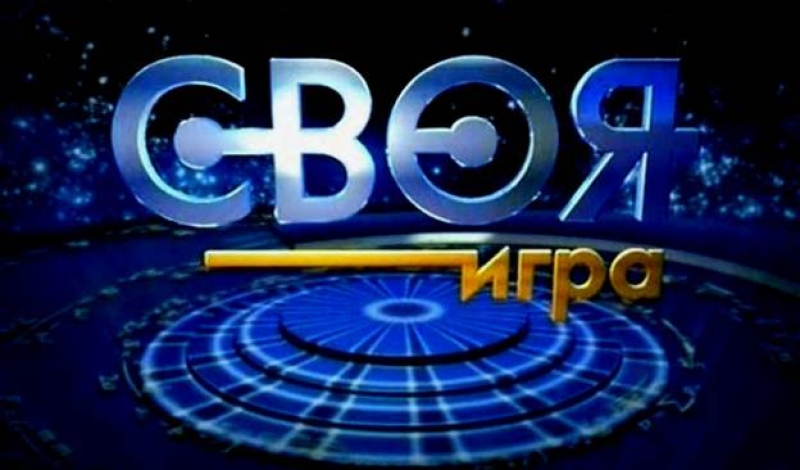 Своя игра
Межпредметное учебно-воспитательное мероприятие 
для  5-6 классов.Авторы: Леонтьева М. Н., Рыжов В. В.
1-й Раунд
Алогизмы
300
200
100
400
500
Всё обо всём
500
200
300
400
100
Из песни слово не выкинешь
200
400
300
500
100
вопрос
В одной веселой детской песенке поётся про зверское убийство внуком деда. Назовите орудие.
вопрос
Не надев его, повар не начнет свою работу.
вопрос
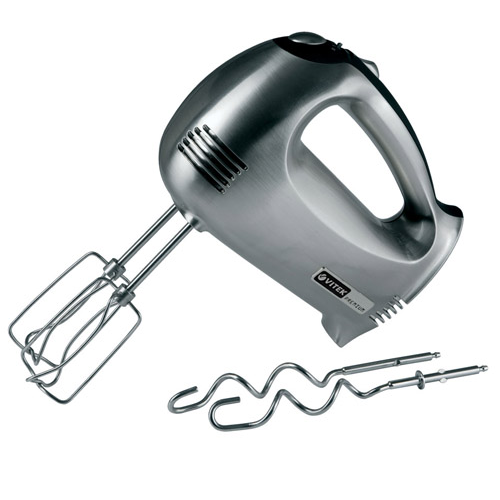 Название этого прибора образовано от латинского слова «смешивать».
вопрос
Куда звали Антошку друзья?
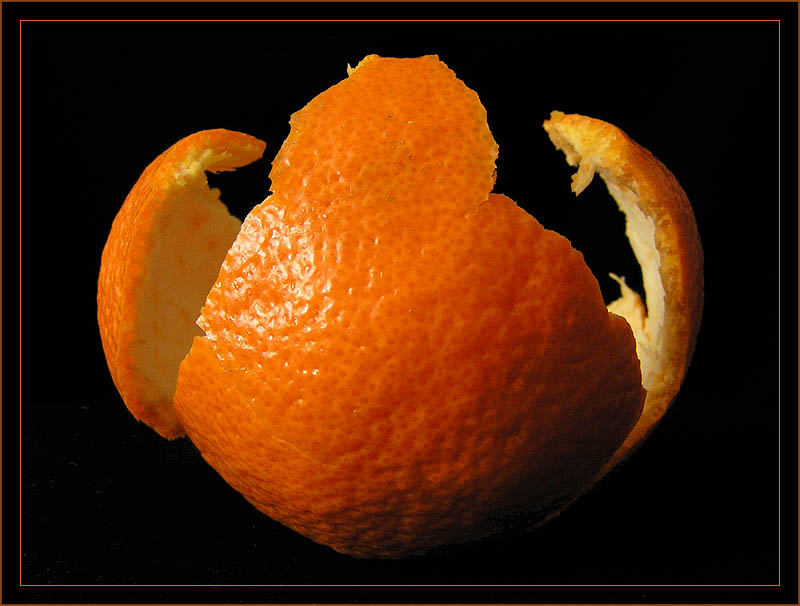 Вопрос
Звери делили в песенке фрукт. Что досталось волку?
вопрос
Что расцветало, когда Катюша выходила на берег?
вопрос
Почему кузнечик был совсем как огуречек?
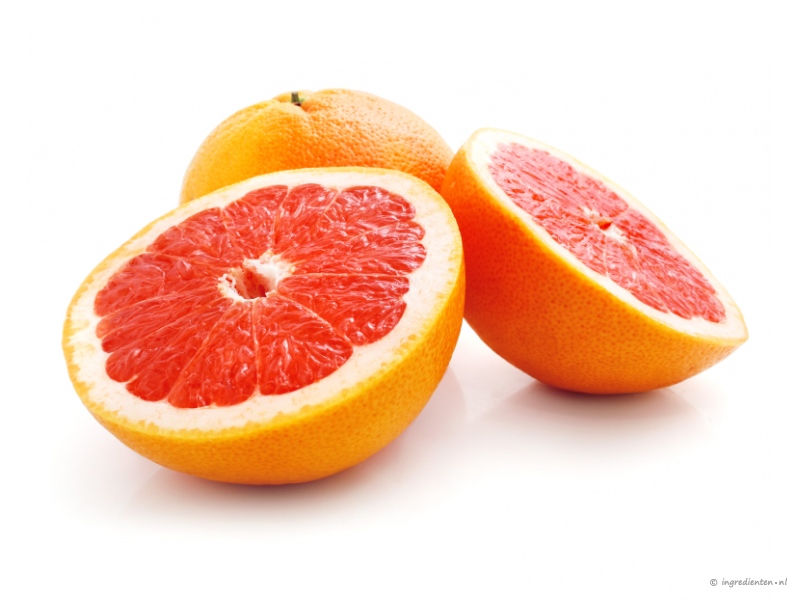 вопрос
Его называют и «грейфрут», и «гейфрукт». А как правильно?
ГРЕЙПФРУТ
ВОПРОС
При дворе каждого монарха находился человек, которые пробовал пищу до того, как ее подавали на стол правителю. Зачем он это делал?
ВОПРОС
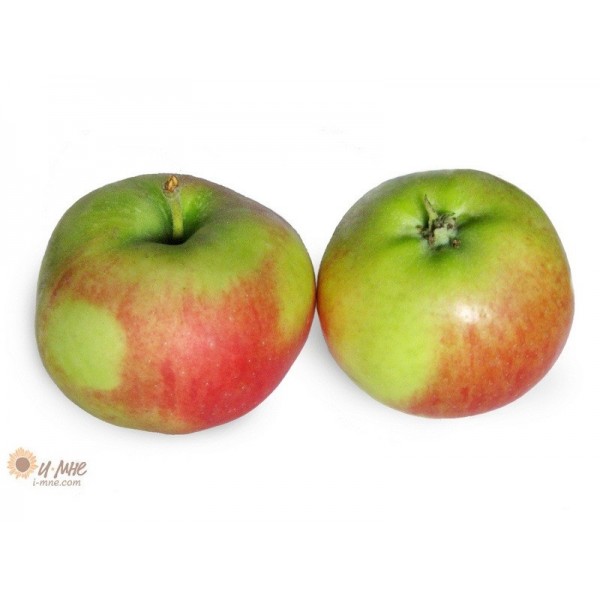 Само с кулачок, красный бочок. Потрогаешь – гладко, а откусишь – сладко.
вопрос
Из этой бумаги не сделаешь самолетик, на ней не порисуешь и ничего не напишешь.
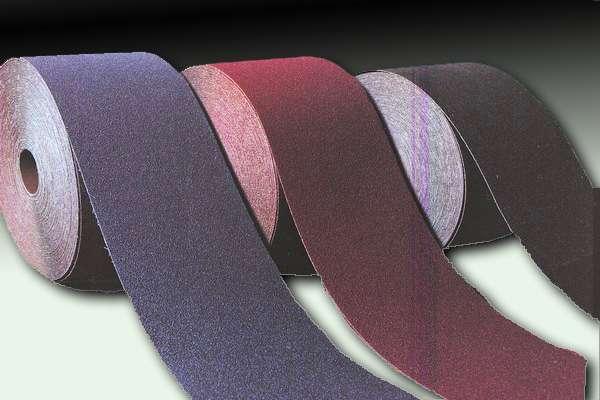 вопрос
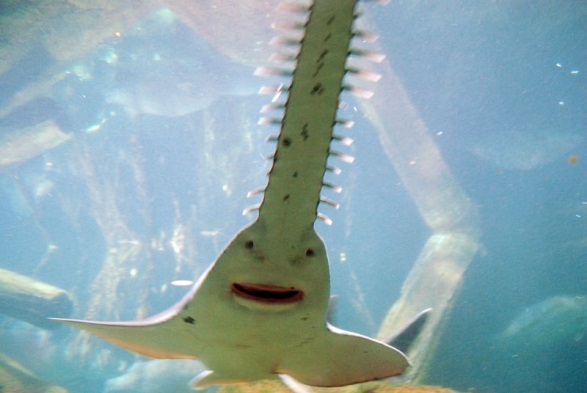 Эта пила не утонет в море.
вопрос
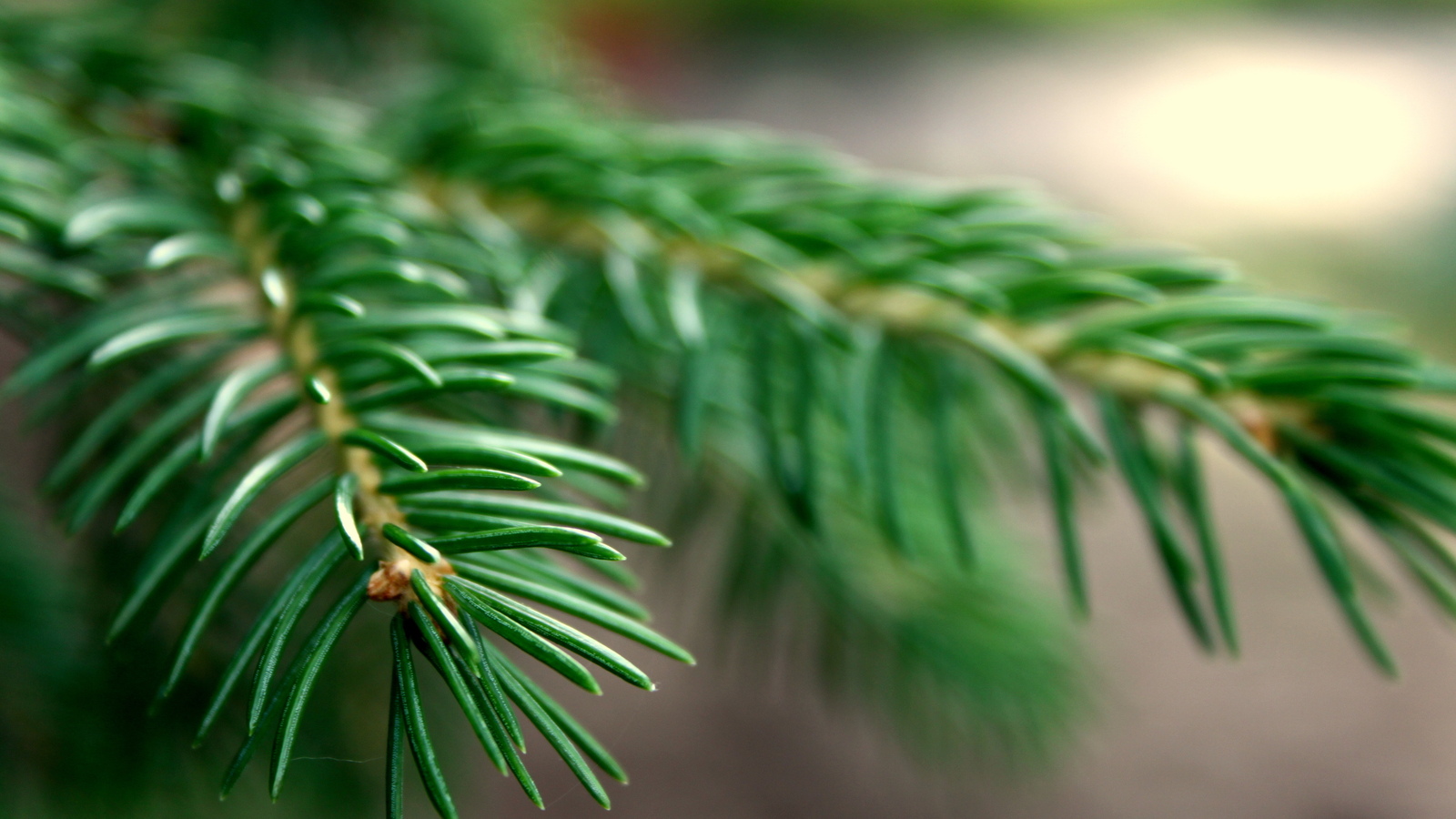 Этой иголкой ничего не сошьешь.
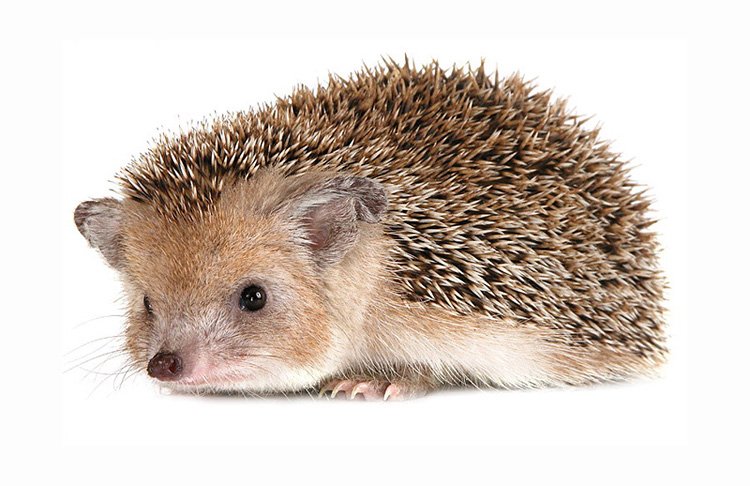 вопрос
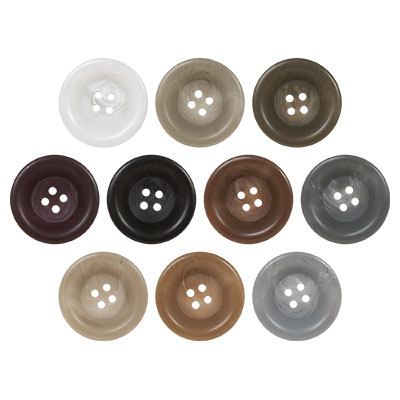 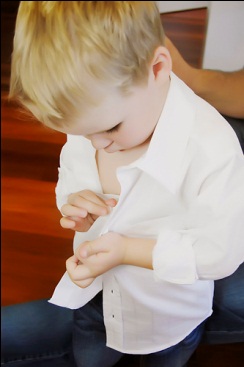 Однажды маленький мальчик попросил маму не запугивать его. Что он имел в виду?
вопрос
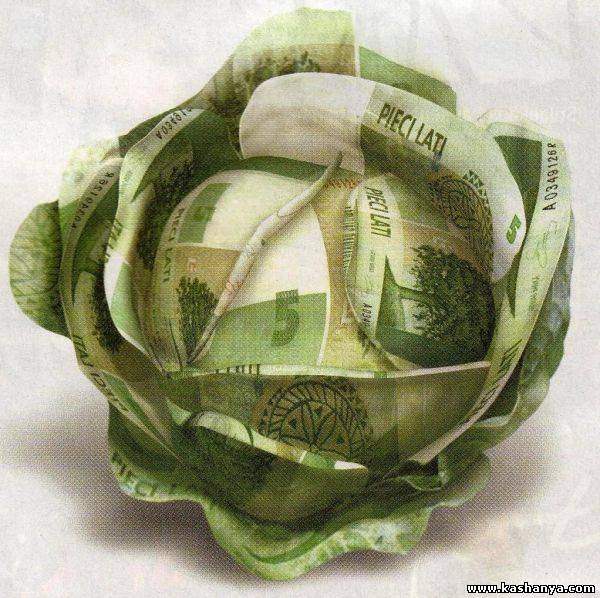 Не все любят капусту есть. Но от этой «капусты» никто бы не отказался.
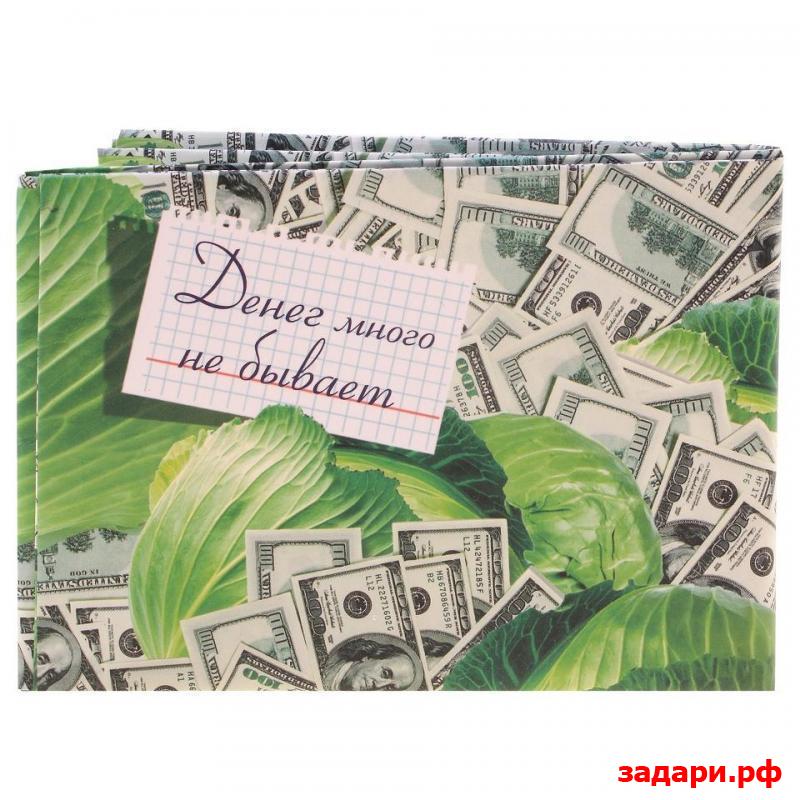 2-й Раунд
Во саду ли, в огороде
600
400
200
800
1000
Сказка – ложь…
400
600
800
200
1000
Слово в истории
400
800
600
200
1000
вопрос
Его выращивают и едят. Из омонима стреляют..
вопрос
Что же происходило «во саду ли, в огороде» в известной песне?
вопрос
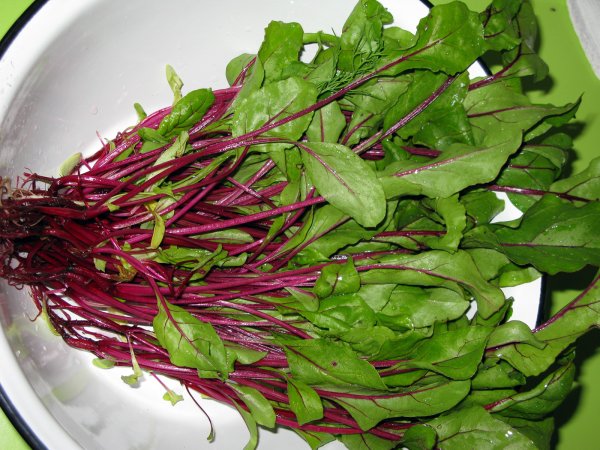 Какая часть свеклы используется для свекольника?
вопрос
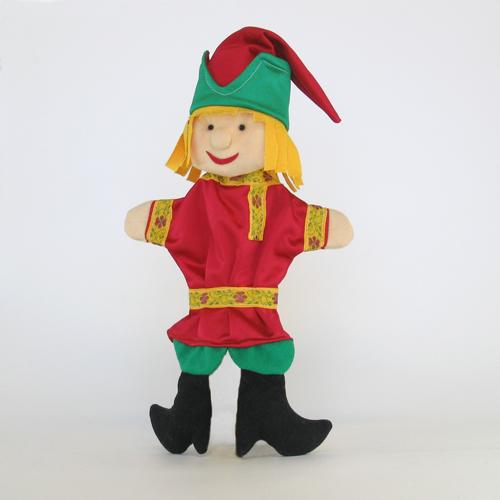 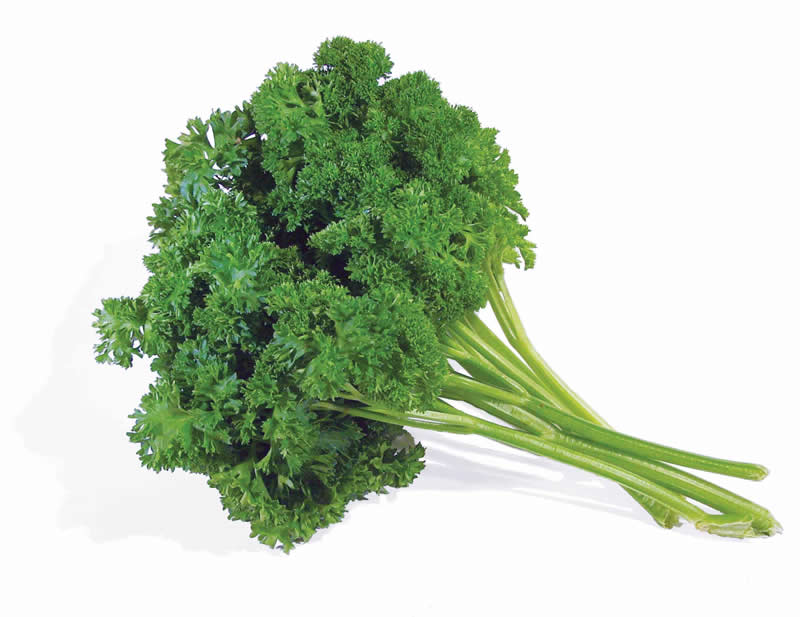 Так называют и разновидность зелени, и веселого героя народного театра.
вопрос
Если она большая, то это общее название вытянутых, относительно невысоких форм рельефа, а если маленькая – то есть в любом огороде.
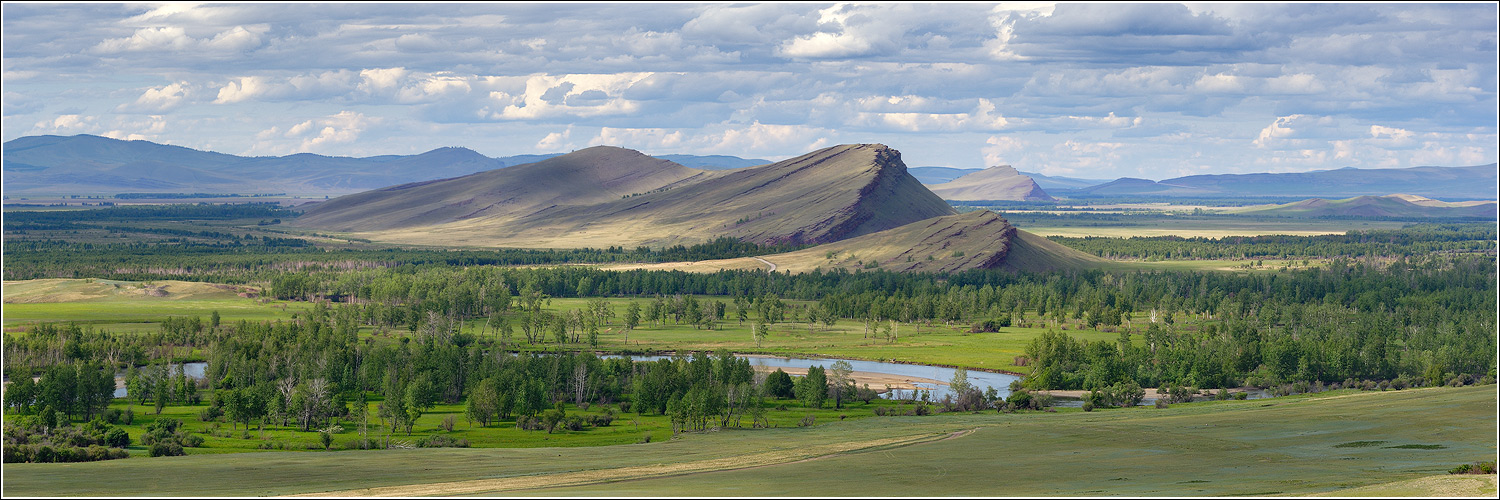 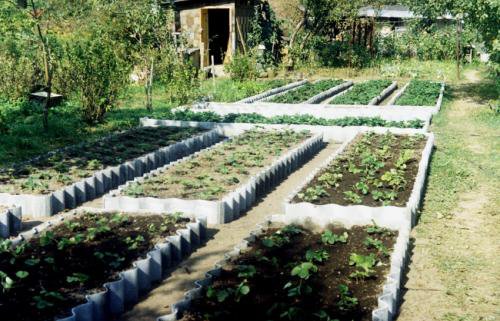 вопрос
В сказке о репке только один герой имеет имя. Кто?
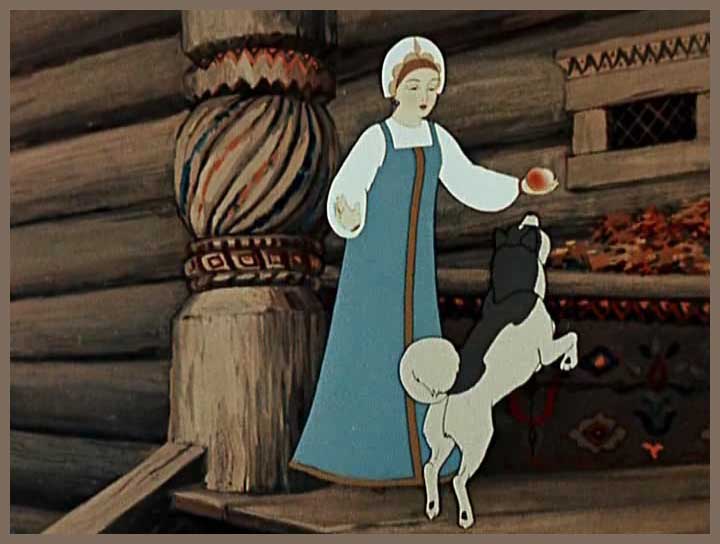 Вопрос-аукцион
Кто попробовал отравленное яблоко в сказке А. С. Пушкина?
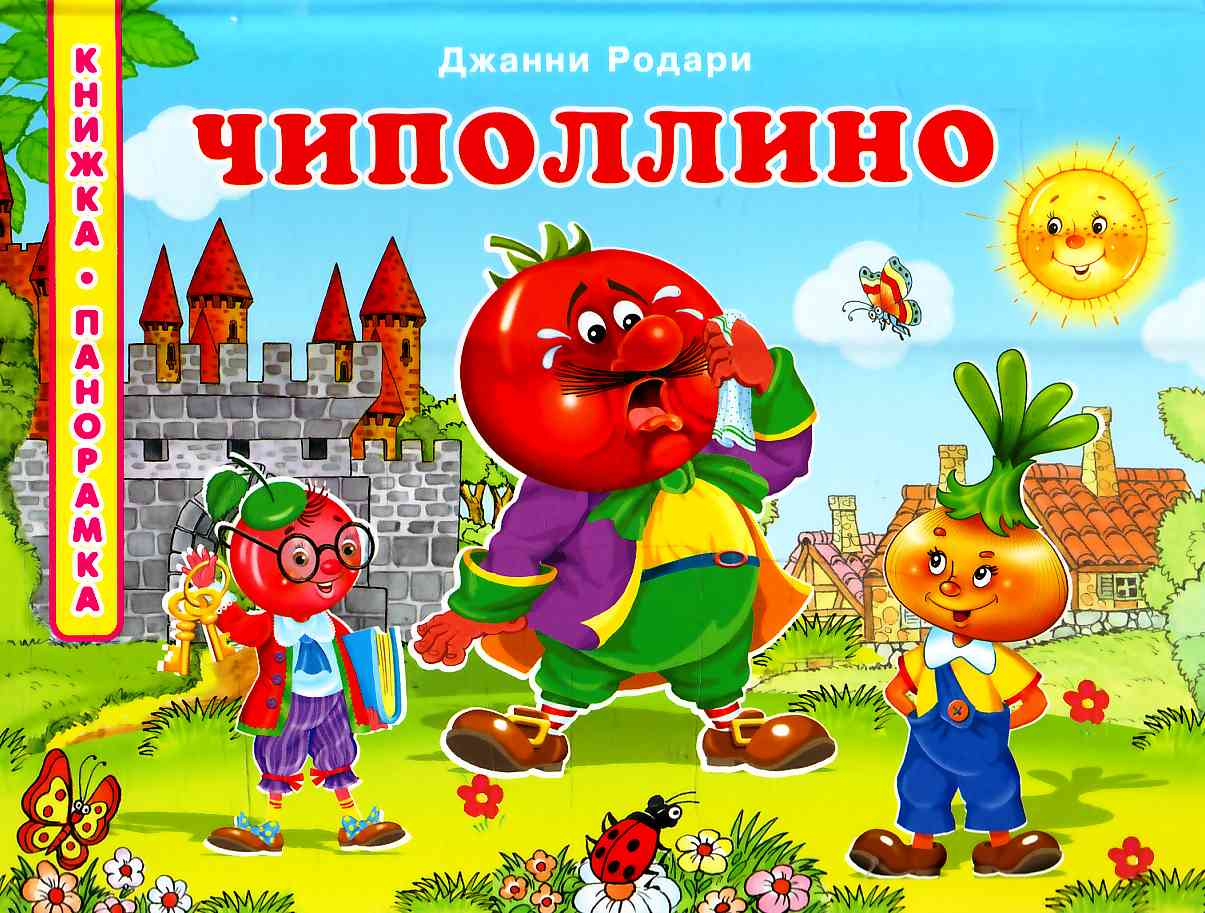 вопрос
В этой сказке нет ни одного человека, только овощи, ягоды и фрукты.
вопрос
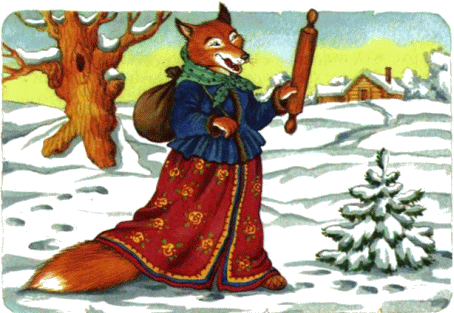 Этот женский кухонный атрибут обычно в анекдотах дают в руки злой жене, а в сказке он в лапах у хитрой пушистой зверюшки. Сказку назовите.
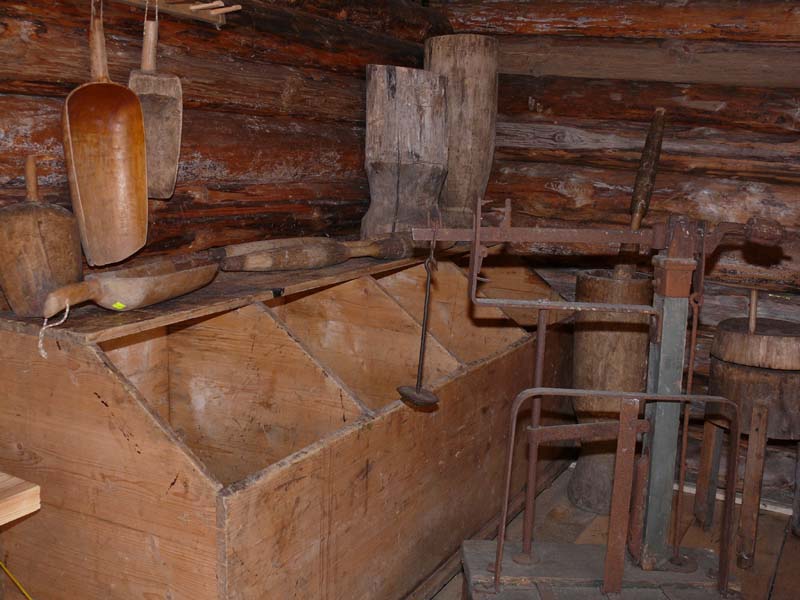 вопрос
В сказке «Колобок» баба скребла по сусекам. Что такое сусеки?
вопрос
Этого овоща, так любимого нами сейчас, не было в России до эпохи Петра Первого. Его же именем назван бунт.
Вопрос-аукцион
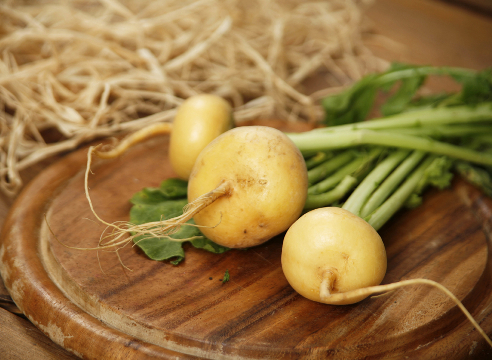 Именно этот овощ, если судить по сказке, поговорке и устаревшему названию огорода, в большом количестве сажали наши предки.
вопрос
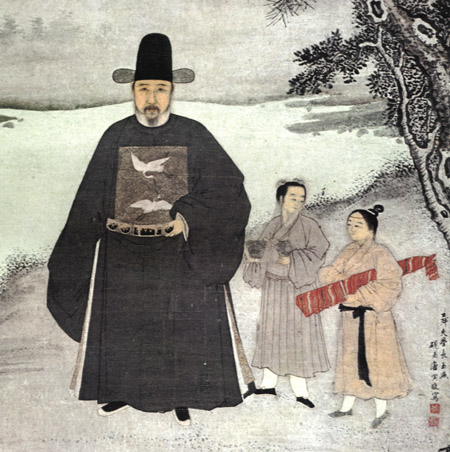 Так мы сейчас называем цитрусовый фрукт, а раньше, в феодальном Китае, так называли крупного чиновника.
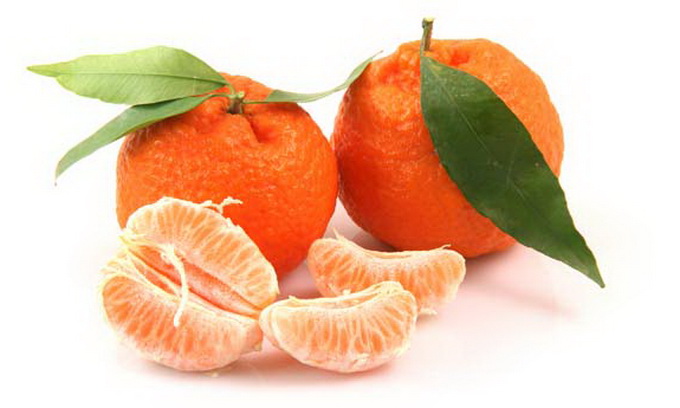 вопрос
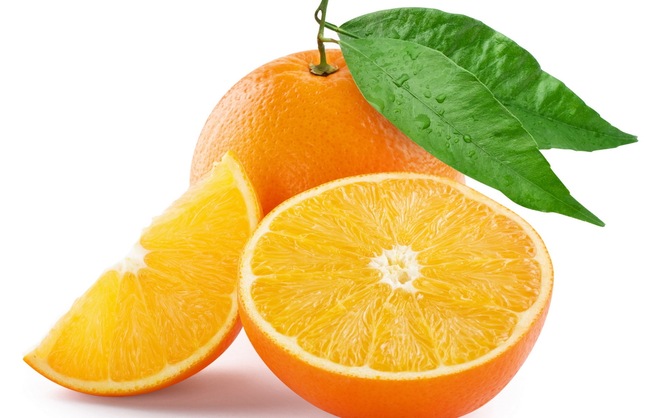 Название этого фрукта семейства цитрусовых пришло к нам из немецкого языка и переводится как «яблоко Китая».
вопрос
Сейчас почти у каждого мужчины, работающего время от времени с деревом, есть электролобзик. До этого были обычные лобзики. А в 19 веке молодые люди в стихотворениях и просто в речи постоянно использовали глагол «лобзать». Что он означает?
3-й Раунд
Инструменты
900
600
300
1200
1500
Фразеология и труд ум разовьют
600
900
300
1200
1500
Составь слово
600
900
300
1200
1500
вопрос
Именно этого, как утверждает поговорка, не знают золотые руки.
вопрос
Именно этот инструмент сельского хозяйства напоминает молодой месяц.
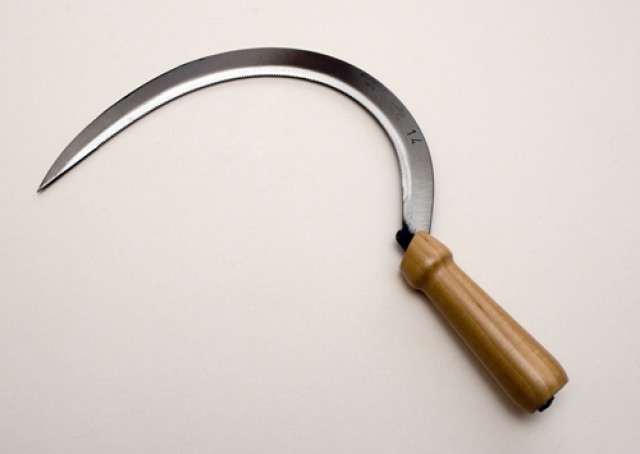 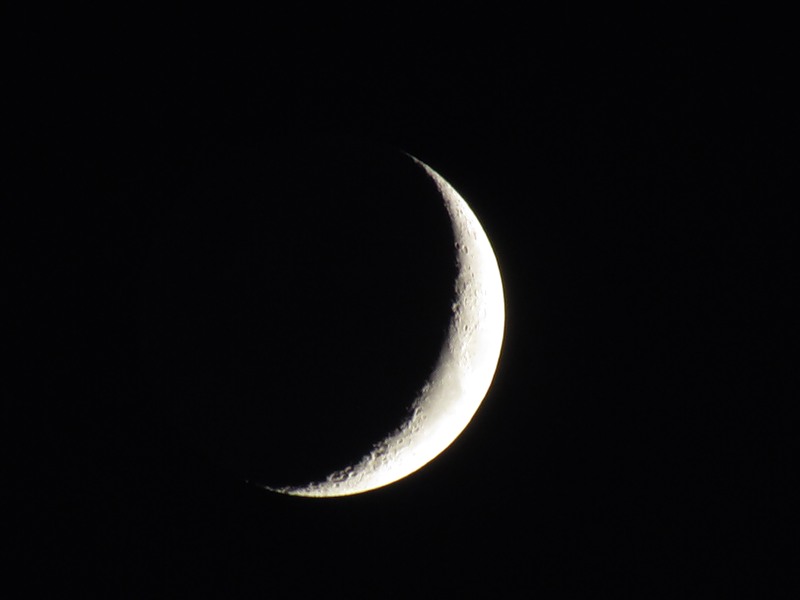 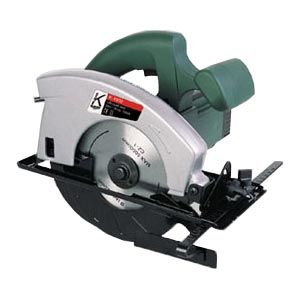 Вопрос-аукцион
Название этой пилы произошло от латинского слова «круг».
вопрос
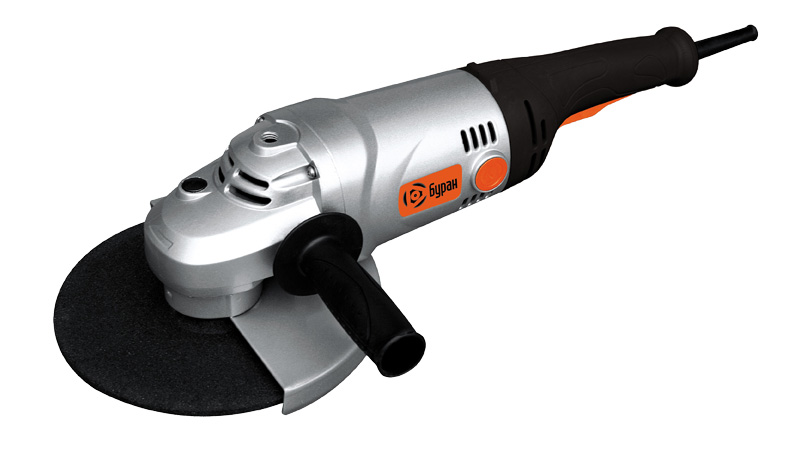 Судя по названию, эта пила появилась в одной из стран Восточной Европы.
вопрос
Этот инструмент для зажима и захвата деталей разных форм имеет два названия – русское и заимствованное. Но оба – только множественного числа. Назовите оба.
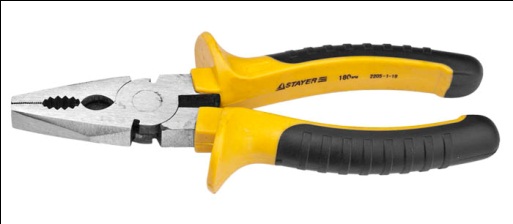 вопрос
Это выражение означает решительно, часто не подумав говорить или делать что-либо.
вопрос
Без них, как известно из загадки про гнездо, построена избёнка.
Вопрос-аукцион
Так называют умного, сообразительного человека.
вопрос
Так говорят, если человек упорно отказывается что-либо говорить.
Вопрос-аукцион
Это выражение означает очень сильно ограничить в чем-либо, лишить свободы движения, передвижения.
вопрос
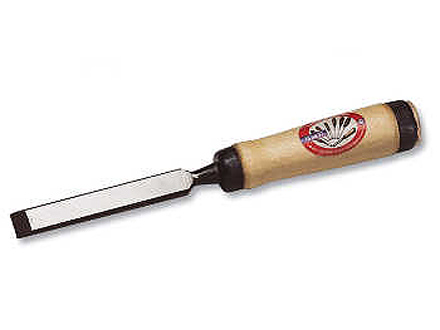 Название этого инструмента состоит из названия первой ноты и популярной настольной игры.
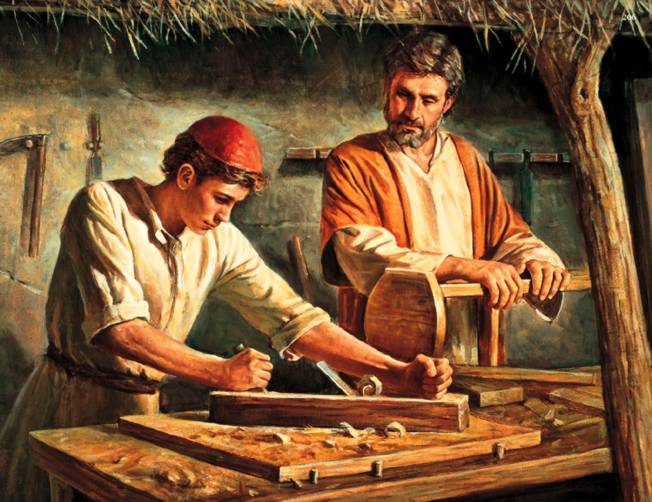 вопрос
Возьмите стянутые между собой бревна для переправы, добавьте суффикс деятеля и получите профессию. Какую?
Вопрос-аукцион
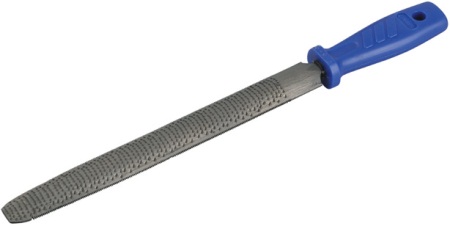 Название этого большого напильника состоит из имени египетского бога солнца и названия высокой острой верхушки здания.
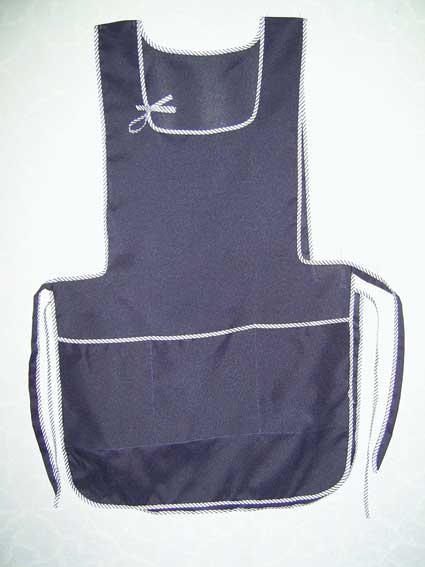 вопрос
Корнем этого слова, обозначающего предмет домашней и спецодежды, предназначенный защищать от попадания грязи на основную одежду, стал предлог, к нему добавился суффикс. Но есть и немецкое слово, образованное точно так же. Назовите оба.
вопрос
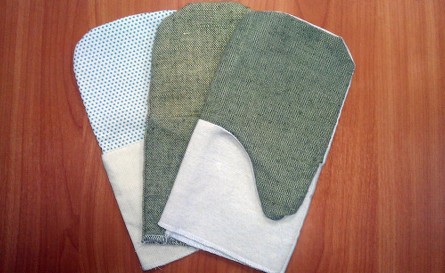 Так называли грубые рукавицы. Возьмите слово, обозначающее точное попадание в ворота, и добавьте суффикс женскости.
финал
С ударением на первом слоге они помогут захватить и удержать большую деталь, с ударением на втором слоге они активизируются летом и могут стать переносчиками опасной болезни.
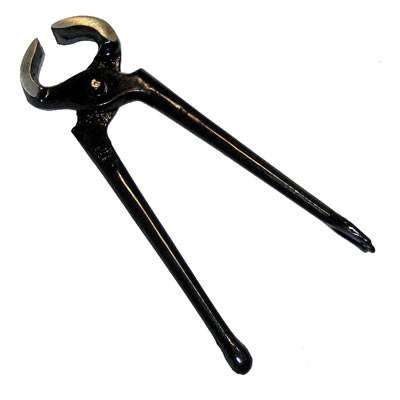 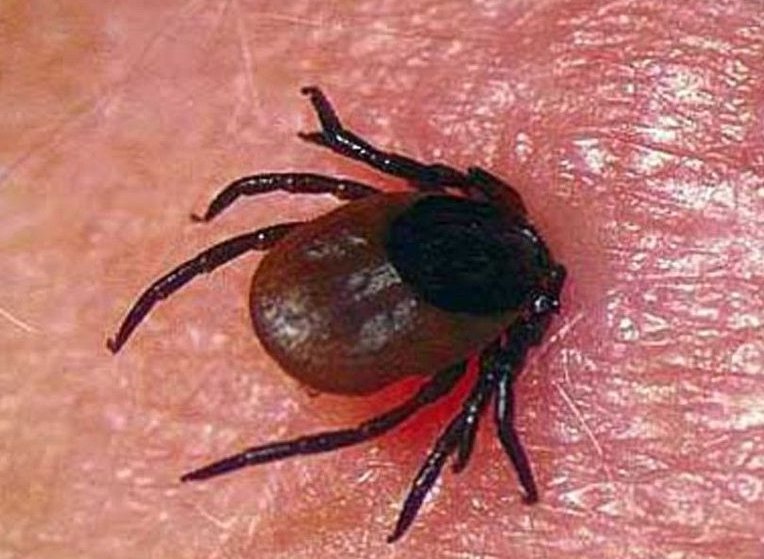 КЛЕЩИ - КЛЕЩИ
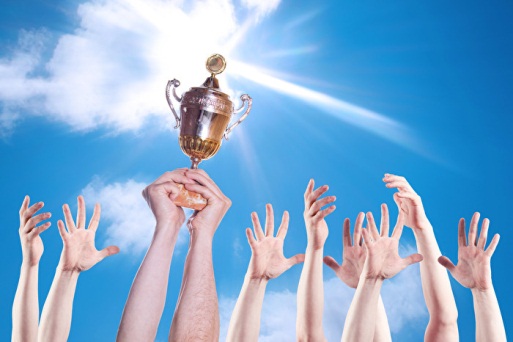